Core Performance Follow Up Employment and Earnings Survey

February 6, 2019
Agenda
History and Overview of Follow up Process
Important Dates for Employment and Earnings Follow Up Survey
Description of Student Portal in TOPSpro Enterprise (TE)
Features of Student Portal
Create Survey Definition
Run Core Performance Population Report
Save Exit Population and Generate Survey
View and respond to Survey in Student Portal
History and Overview of Follow up Process
For both WIA and WIOA II – eligible learners who exit require follow up for employment and post-secondary outcomes
WIA – 1999-2012: 
Required survey of all exited learners
Used Primary/Secondary goals to identify eligible learners
 WIA – 2012-2016:
Used random sampling of exited learners
NRS cohorts system used different data elements for each follow up area to identify eligible learners
NRS Table 5 Follow up Process
Implementation of WIOA in July 2016 changed the follow up requirements for NRS Table 5
All WIOA II learners who exit are eligible for follow up
Follow up is to be done 2 quarters and 4 quarters after exit
No more NRS cohorts definitions
No more random sampling
Emphasis on data matching
NRS Table 5 Follow up Process
Implementation of WIOA in July 2016 changed the follow up requirements for NRS Table 5
All WIOA II learners who exit are eligible for follow up
In the 1999-2012 survey, we followed up with all learners and were required to get a 50% student response rate
In 2012-2016, using random sampling, we were required to get a 70% response rate
NRS Table 5 Follow up Process
Implementation of WIOA in July 2016 changed the follow up requirements for NRS Table 5
All WIOA II learners who exit are eligible for follow up
In the current survey process, required response is now 100%
This doesn’t mean we’ll get 100% of our students to respond – but does mean all students are counted when reporting state and agency level results
NRS Table 5 Follow up Process
Implementation of WIOA in July 2016 changed the follow up requirements for NRS Table 5
This doesn’t mean we’ll get 100% of our students to respond – but does mean all students are counted when reporting state and agency level results
Example: If an agency receives responses from 50% of eligible students, and then 50% of those respondents report “yes I got a job” – then that agency’s job attainment rate is 25%.
Data Matching
CA initiated two data matches: 
Chancellor’s Office (CCCCO) for post-secondary outcomes
CCCCO/post-secondary data match to include a “fuzzy match” (looks for demographics in addition to SSN) 
Employment Development Department (EDD) for employment and wages outcomes
EDD/employment match requires Social Security Number (SSN)
Data Matching
Historically, about 10% of CA WIOA learners include SSN in the statewide data submission
CDE has emphasized use of SSN for data matching purposes, and posted a memorandum on appropriate use of learner SSN, with a sample consent form: https://www.cde.ca.gov/sp/ae/ir/mgtbulletin20171.asp
CA developed a new follow up survey to obtain supplemental jobs and wages information for NRS Table 5, so that the state does not rely exclusively on students with SSN.
Process -- New Follow up Survey Implementation
Implementation of WIOA in July 2016 changed the follow up requirements for NRS Table 5
In 2017, CA developed a supplemental survey to accompany the data matching, with emphasis on new ways to improve student survey responses
Initiated a pilot of 11 agencies in Spring 2018
Pilot achieved a 54% response rate
CDE stipulated survey implementation for beginning of PY 2018-19--requirement for 2Q/4Q after exit entailed that surveying begin 3Q of 18-19
3Q PY 2018-19April 30, 2019
PY 2019-20
PY 2018-19
Exit 1Q = Follow up 3Q
Enter Employment
Increase Wages
4Q PY 2018-19August 1, 2019
PY 2019-20
PY 2018-19
Exit 2Q = Follow up 4Q
Enter Employment
Increase Wages
1Q PY 2019-20October 31, 2019
Exit 1Q = Follow up 1Q
Enter Employment 4Q after exit
Exit 3Q = Follow up 1Q
Enter Employment 2Q after exit
Increase Wages
PY 2018-19
PY 2019-20
2Q PY 2019-20January 31, 2020
Exit 4Q = Follow up 2Q
Enter Employment 2Q
Increase Wages
Exit 2Q = Follow up 2Q
Enter Employment 4Q
PY 2018-19
PY 2019-20
3Q PY 2019-20April 30, 2020
Exit 1Q = Follow up 3Q
Enter Employment 2Q
Increase Wages
Exit 3Q = Follow up 3Q
Enter Employment 4Q after
PY 2018-19
PY 2019-20
Important Dates
Oct. 25	CDE letter to field on Survey Guidelines
Nov. 5	CASAS letter to field on Nov. 22-23 statewide auto    				merge of duplicate IDs
Jan 9		TE Update with new core performance features – letters 			#1 and #2- Identify and Save Exit population
Jan 29	Additional TE Update
Feb 1	(approx.) letter #3 with final instructions, clearing way to begin 		surveying
Mid Feb	Distribute Follow Up Survey via TE and Student Portal to 			eligible students
Mid Mar  	Make direct contact to non-respondents to improve 				student response rate
April 30	First due date for core performance employment and 				earnings survey
Using TE and Student Portal to Implement Survey
Description of Student Portal in TOPSpro Enterprise (TE)
Run Core Performance Population Report and Wizard to identify eligible learners
Save Core Performance Student Population and Generate Survey
Create and Customize the Survey to your own agency and students
Students view and respond to Survey in Student Portal
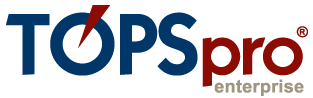 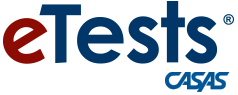 Accountability
Test Delivery
Student Portal
Mediating Database
Common Database
Workforce Partners
State Systems
Attendance Systems
NRS Core Performance Wizard
Generating the population that qualifies for follow-up measures
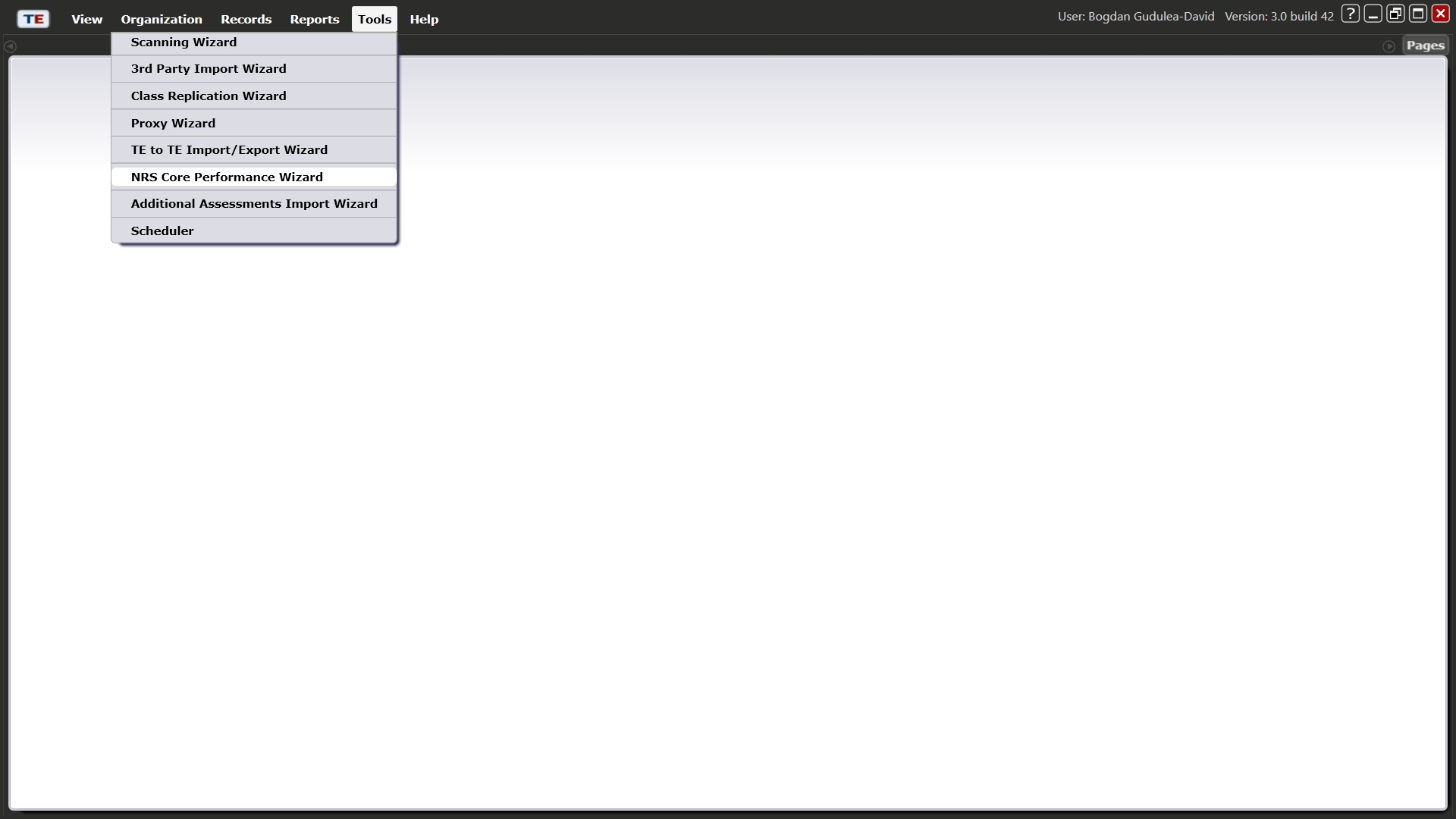 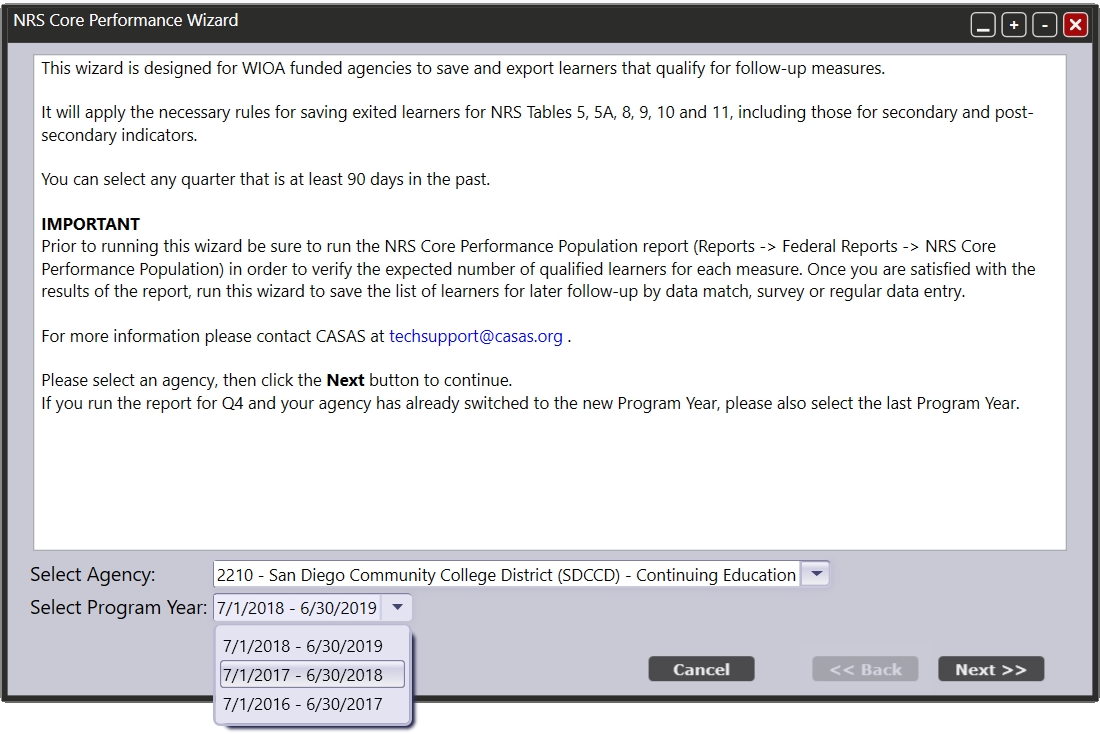 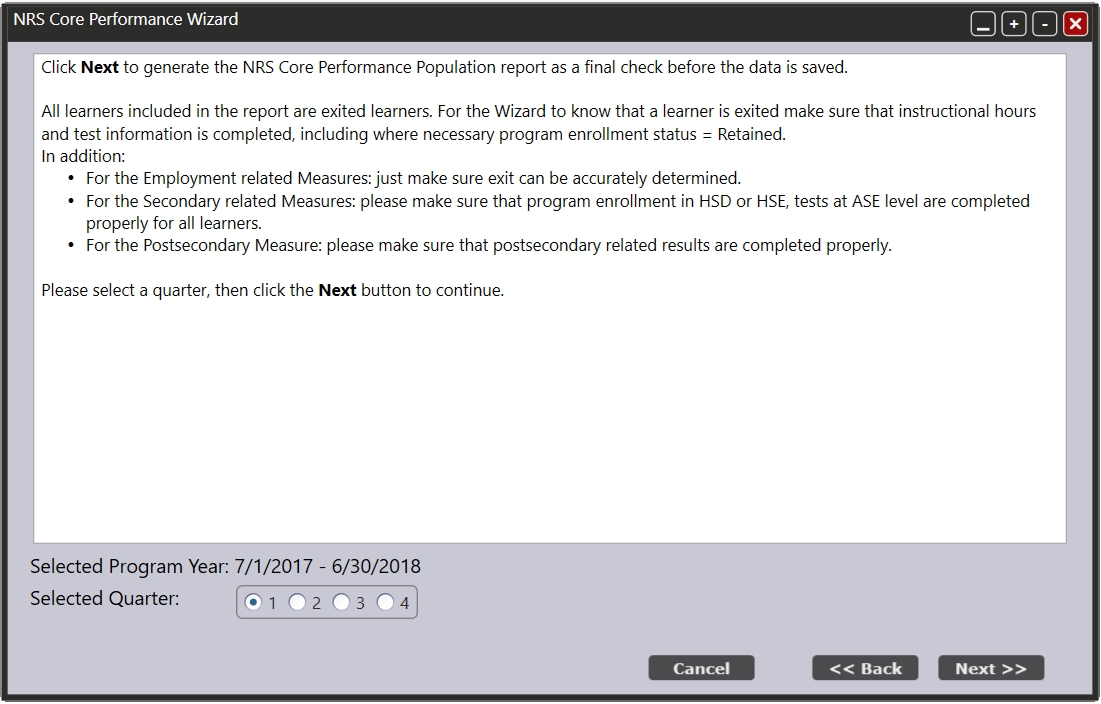 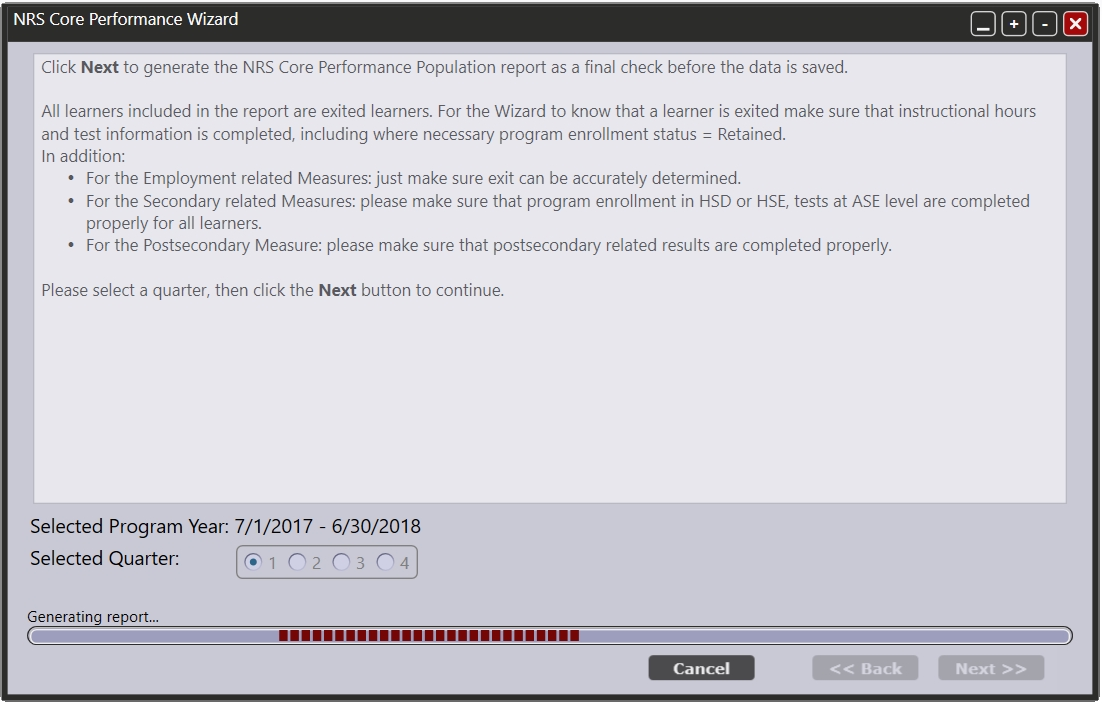 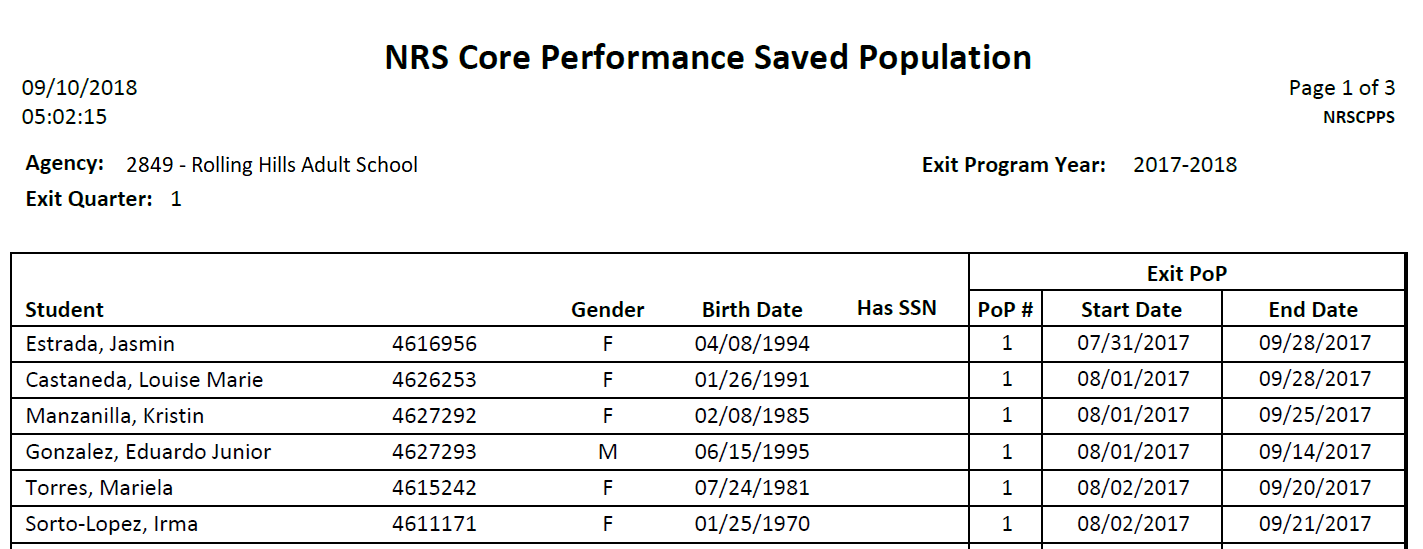 Saved Core Performance Student Population
Viewing the exited population in the dedicated lister
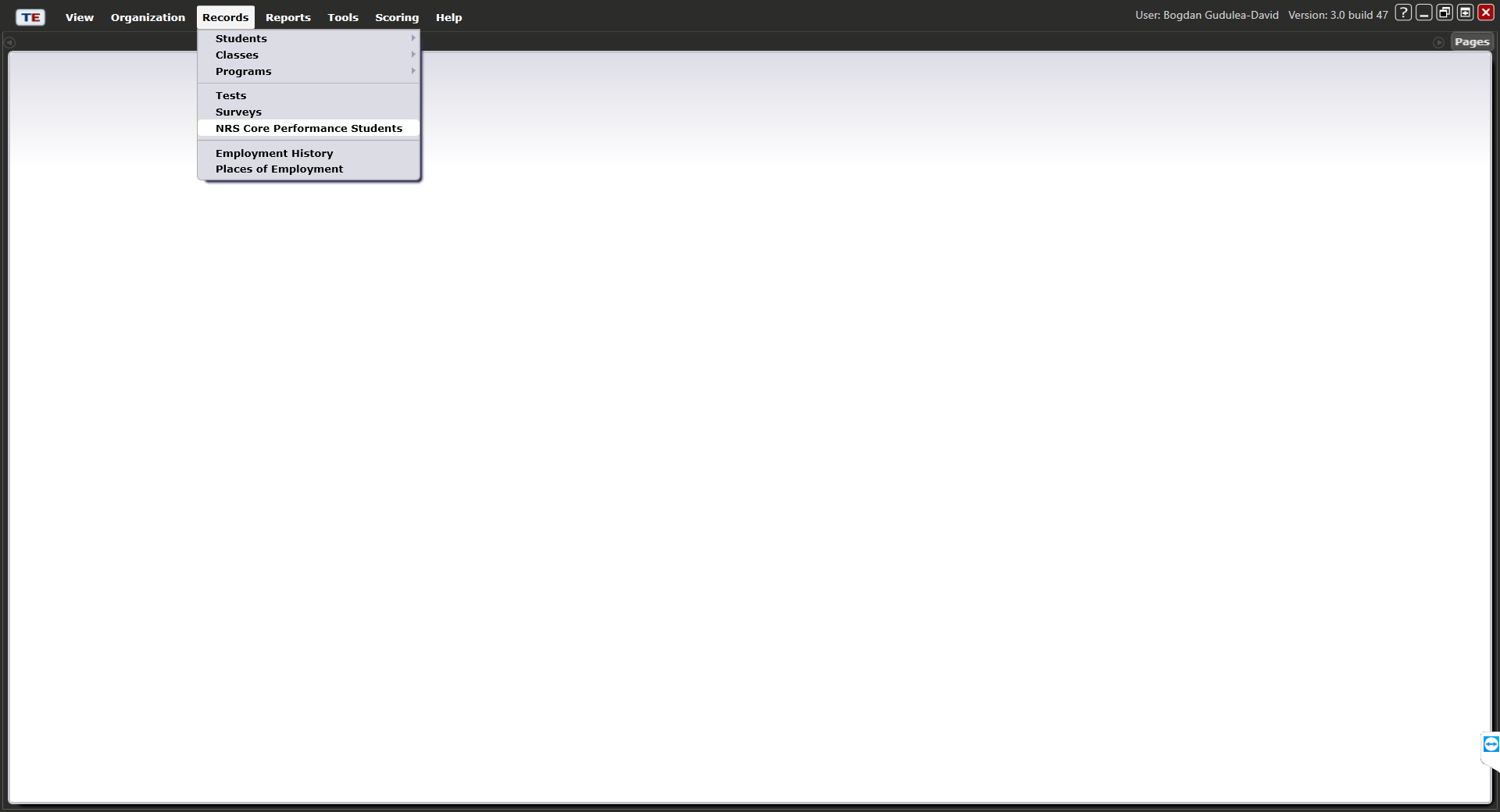 There are two new listers under the TE Records menu:
Surveys Lister
NRS Core Performance Students Lister
NRS Core Performance Students Lister
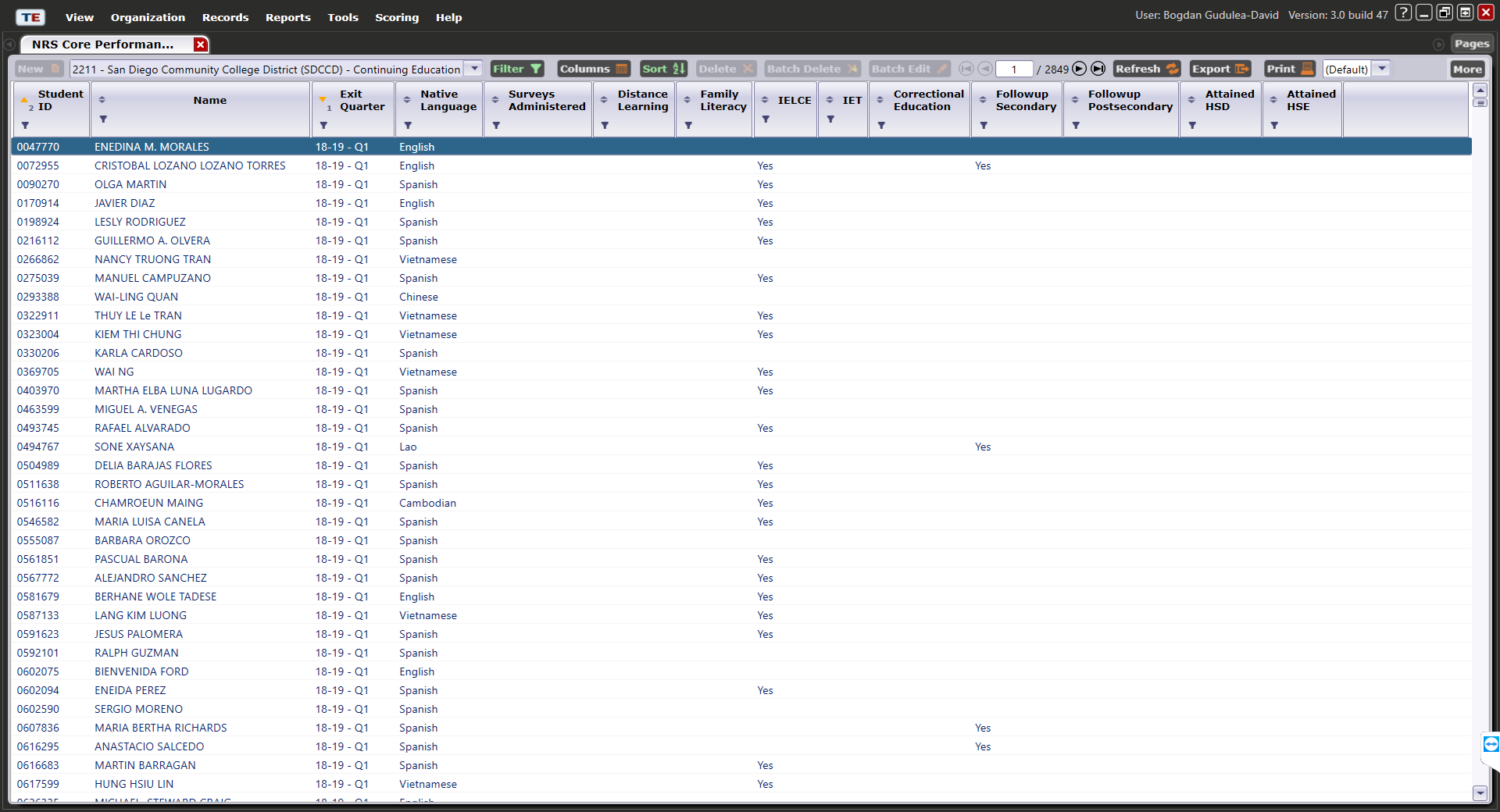 The NRS Core Performance Students lister provides the qualifying criteria and personal information for eligible students.
Surveys Lister
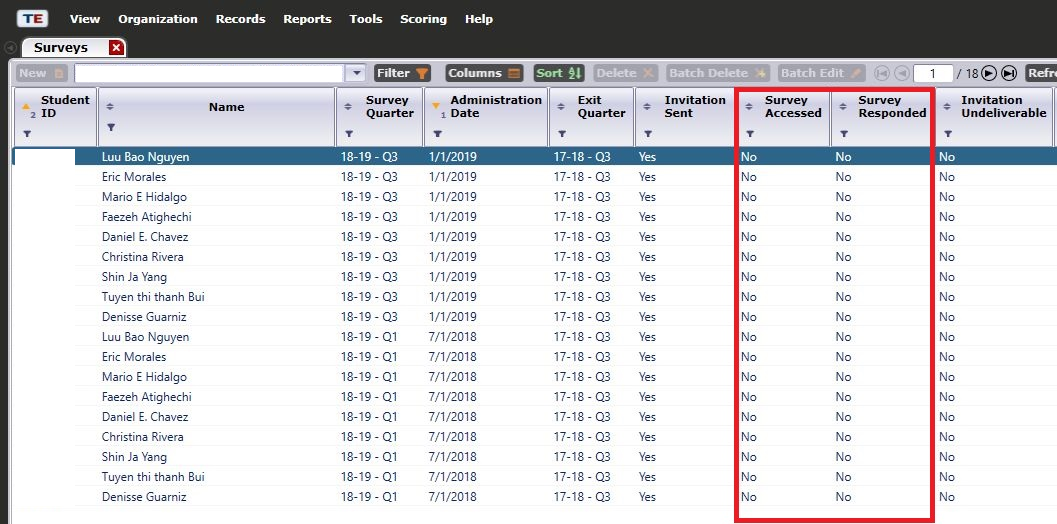 The Surveys lister enables agencies to track the progress of the survey administration.
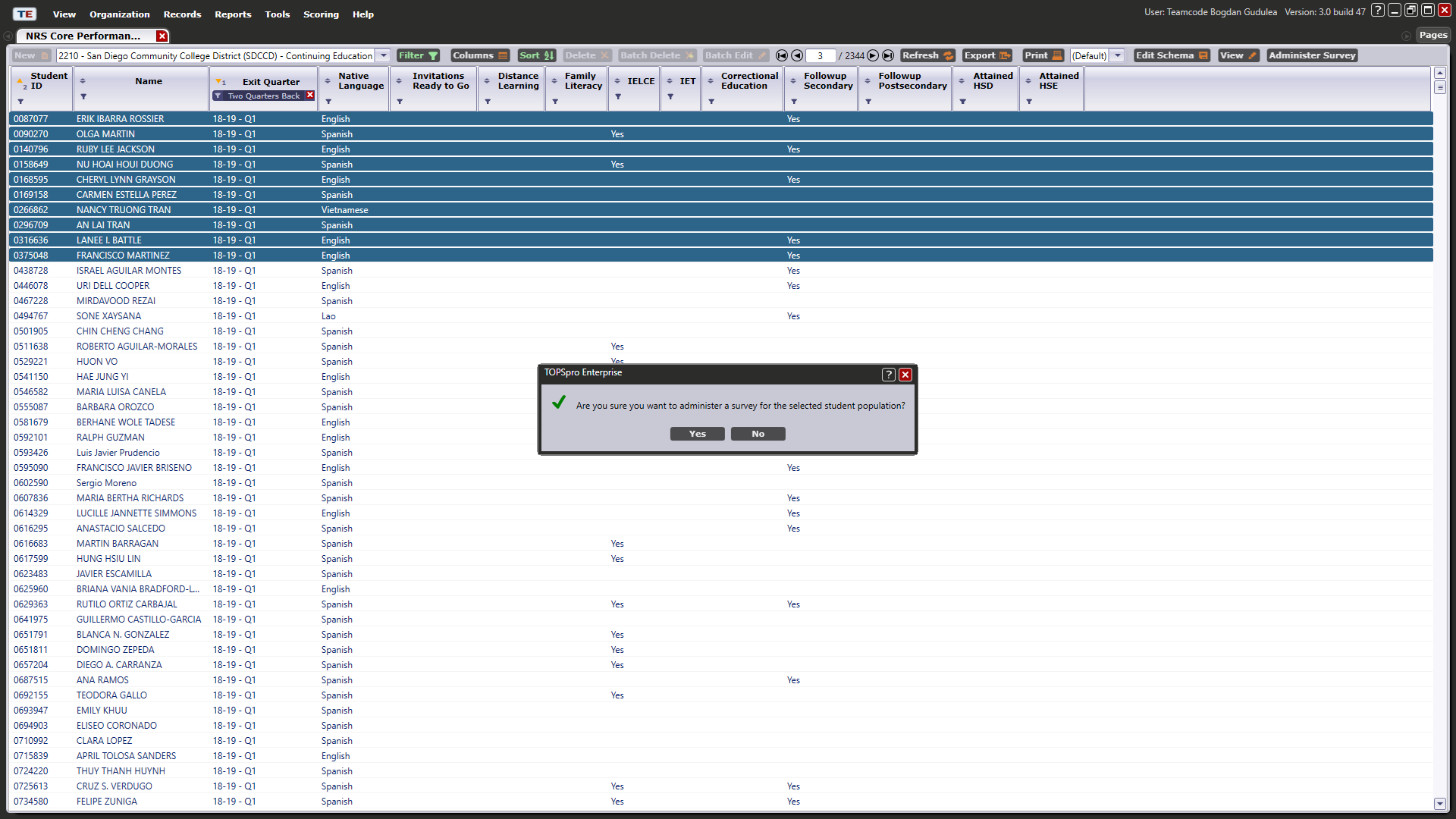 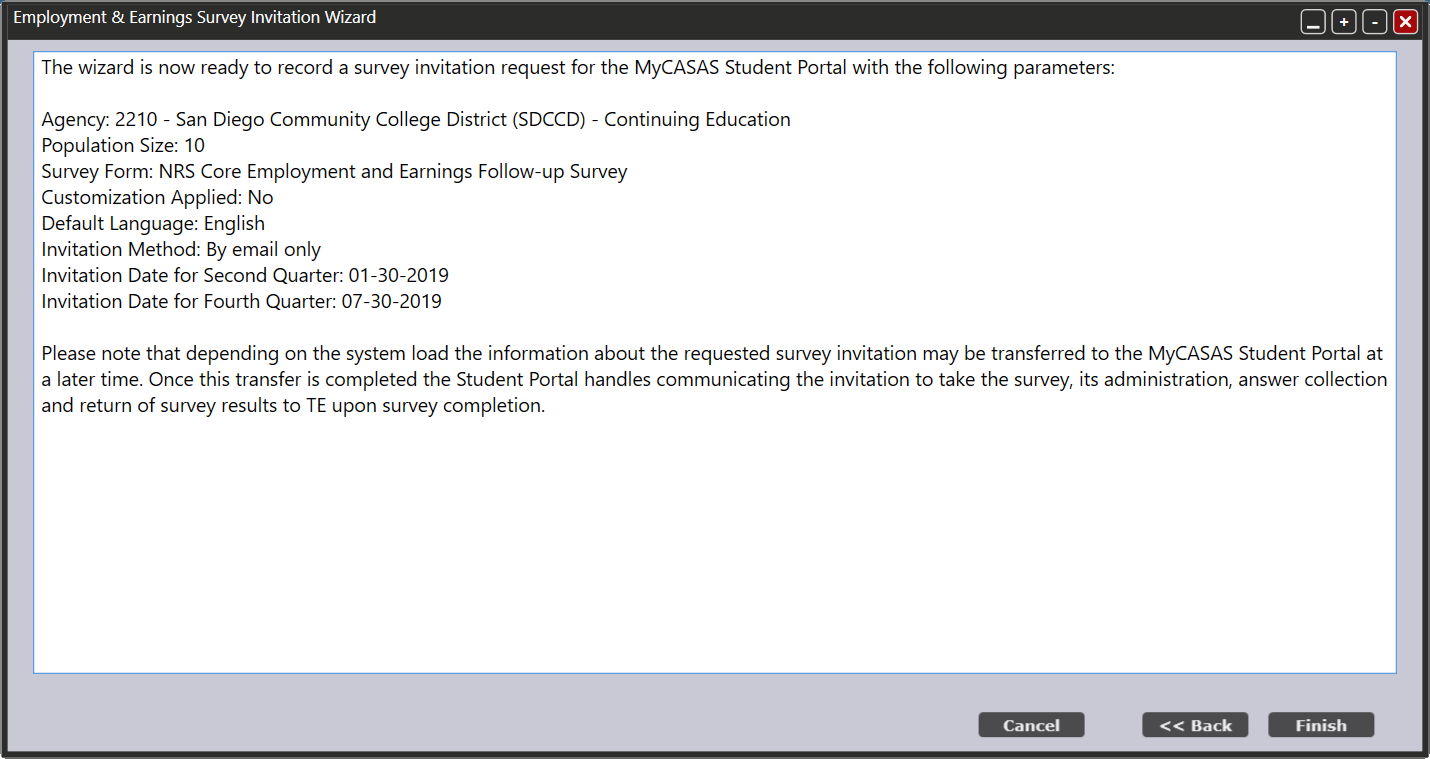 Customize Survey
Selecting customization options for the survey based on agency preferences
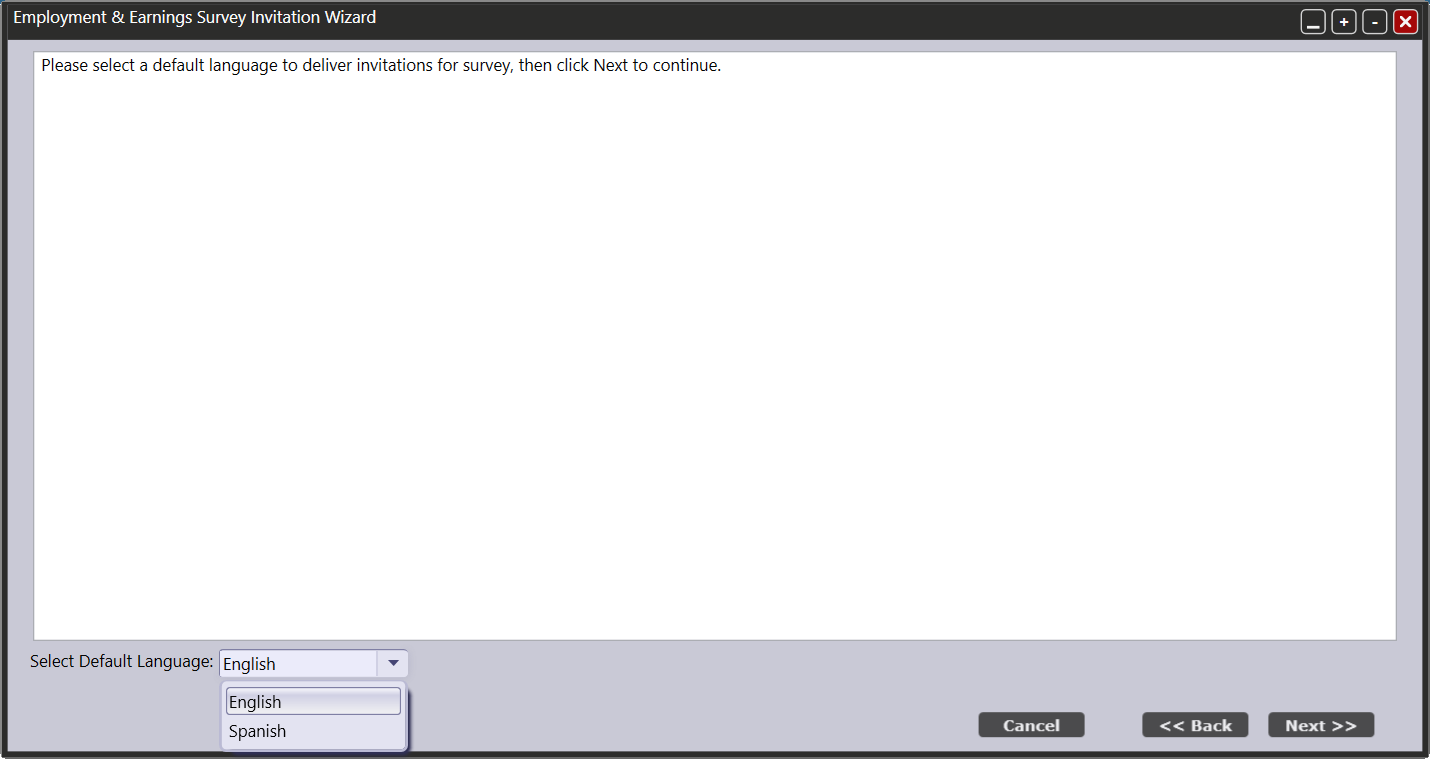 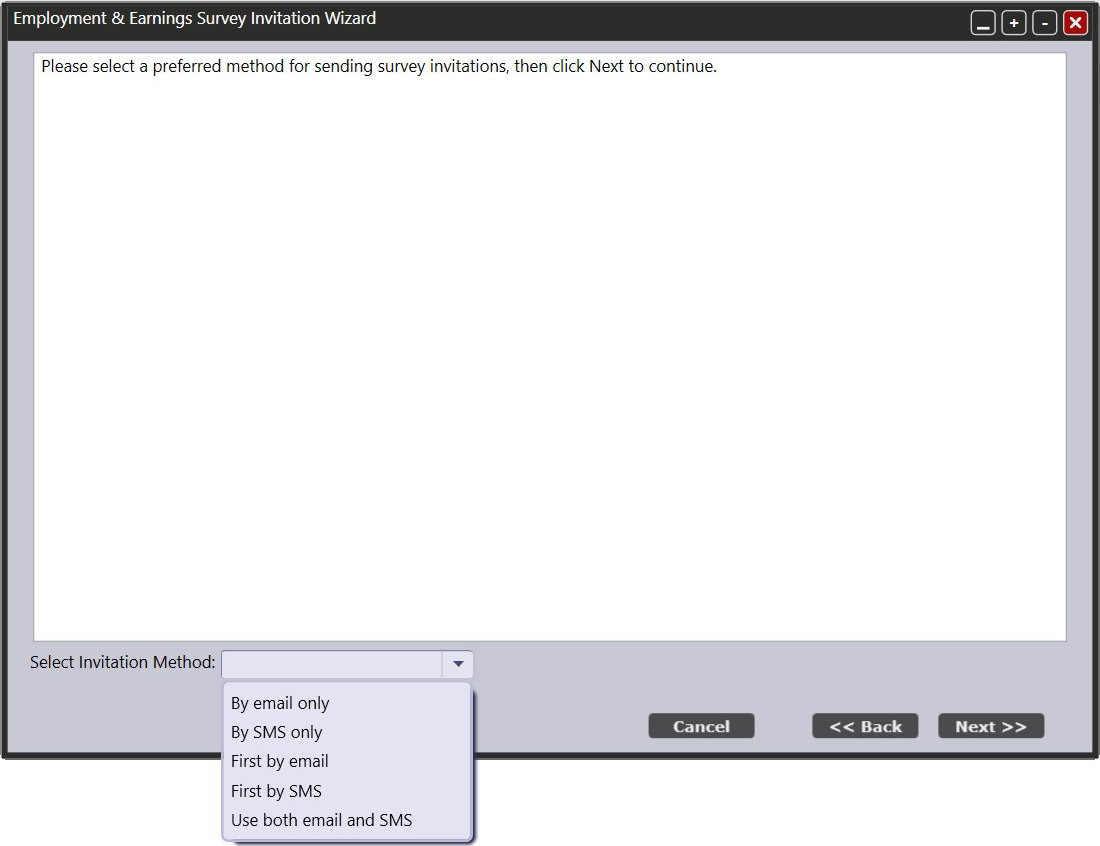 Before finishing the Wizard, you can select the specific language as well as whether to send the survey by e-mail, text message, or both.
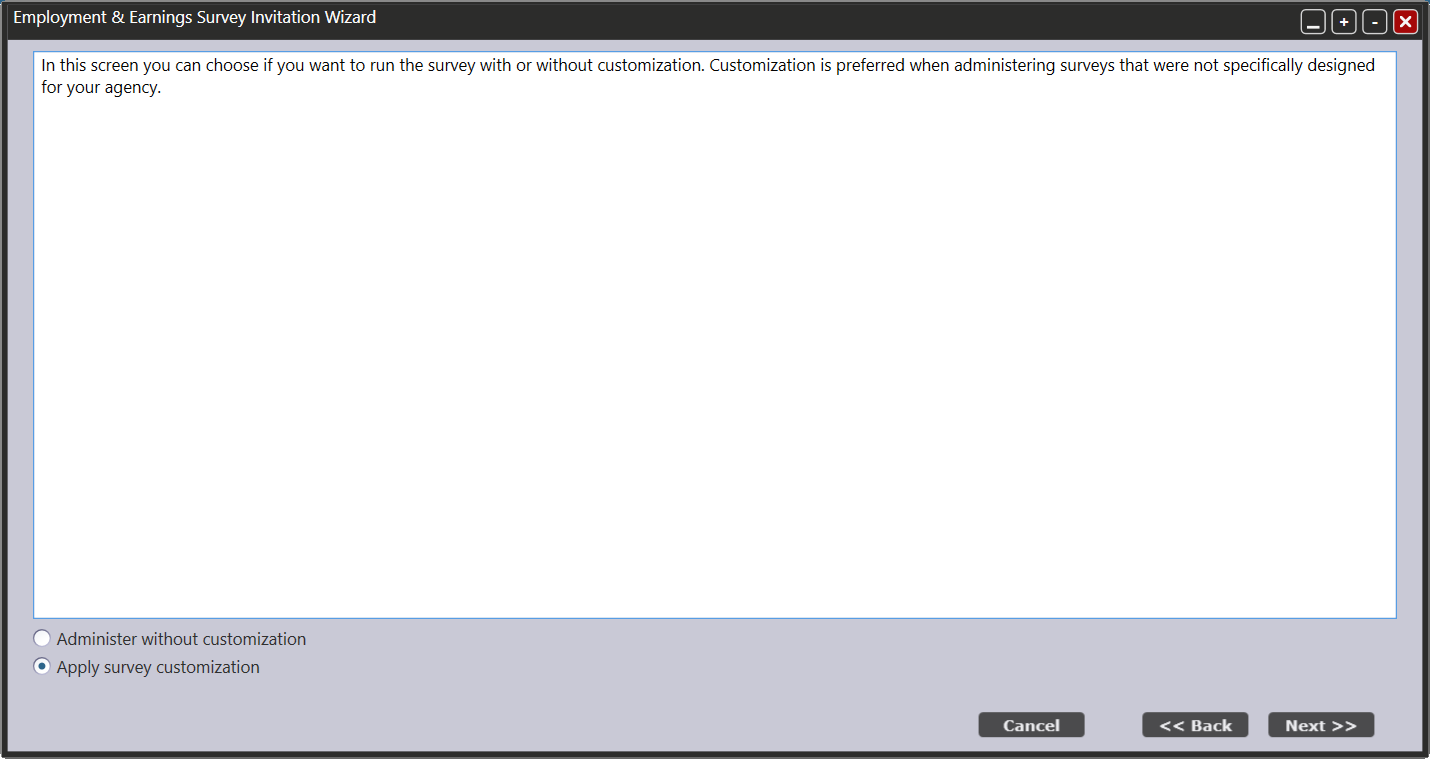 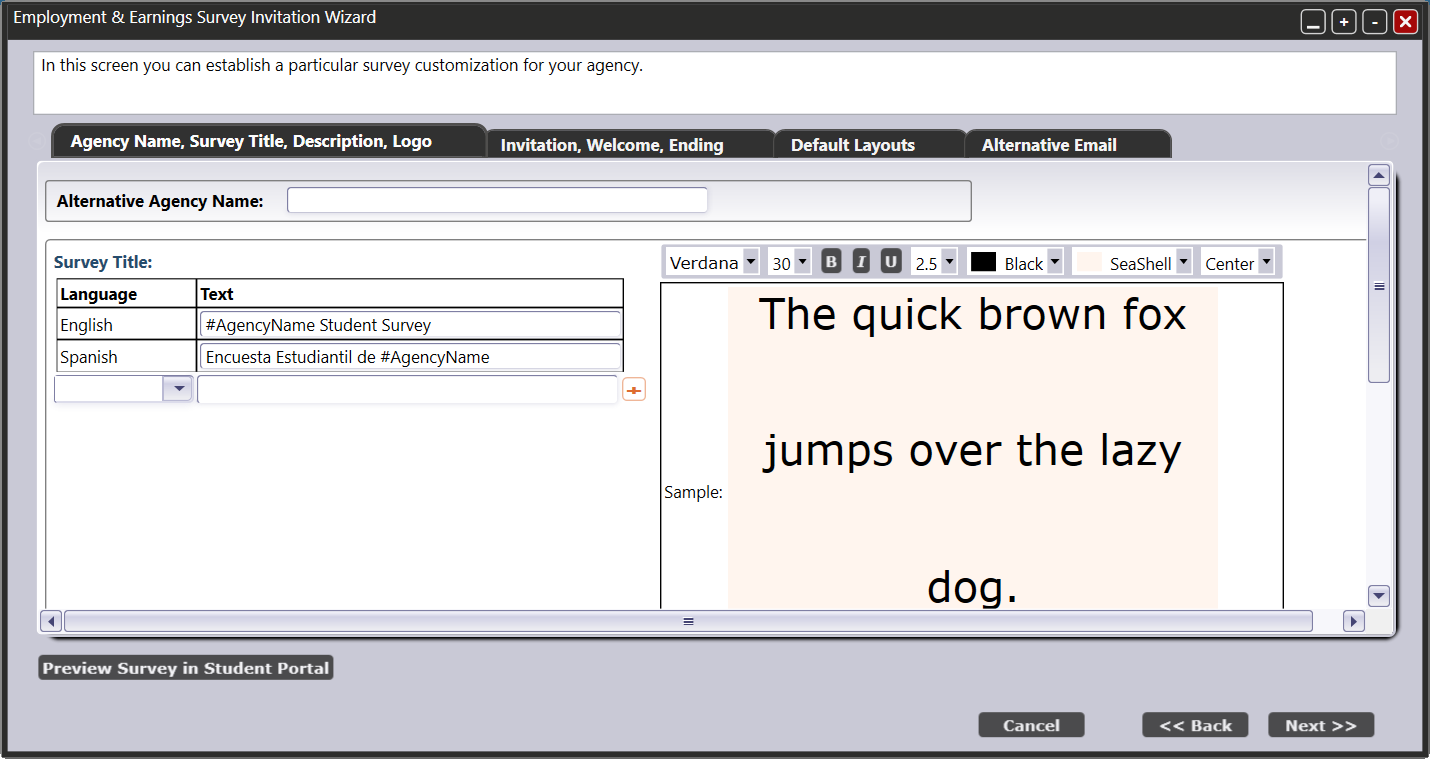 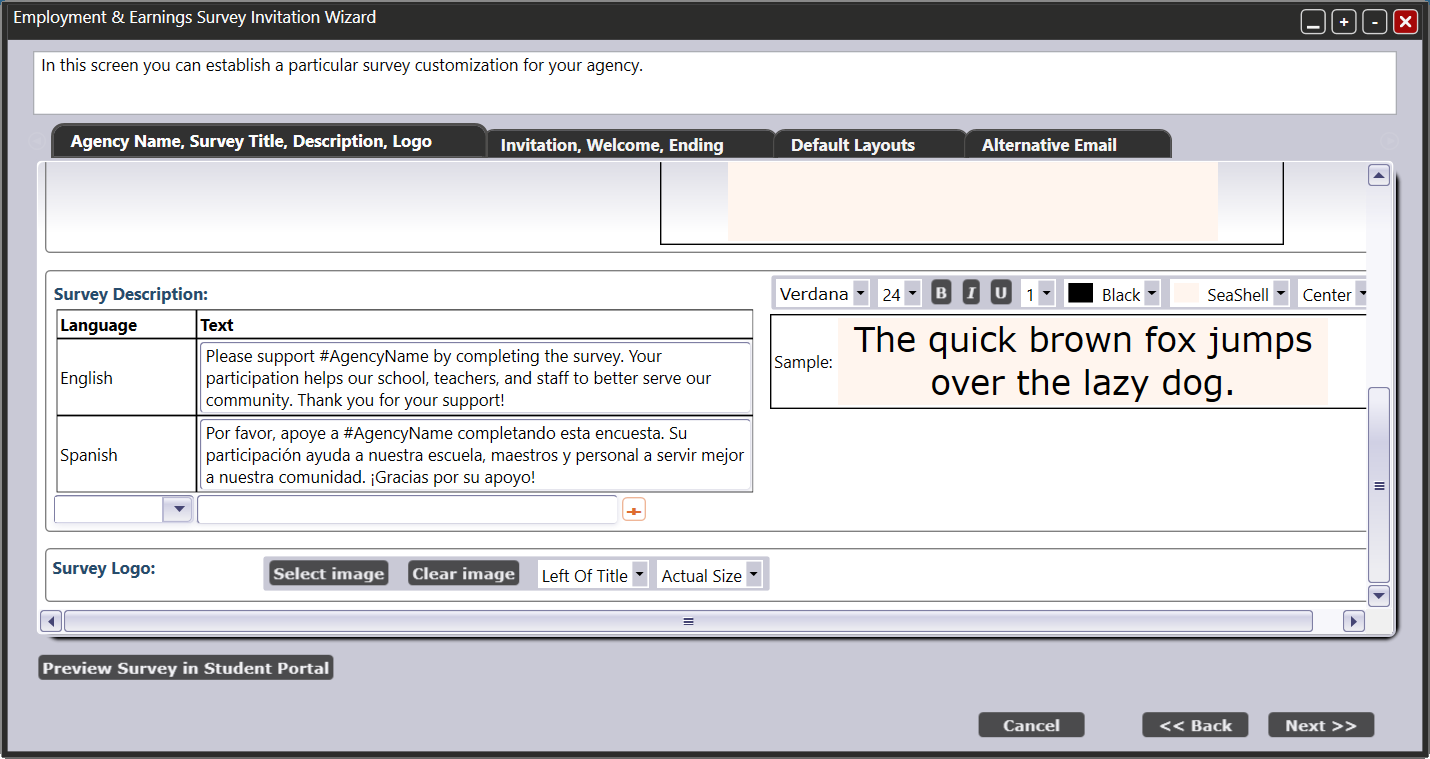 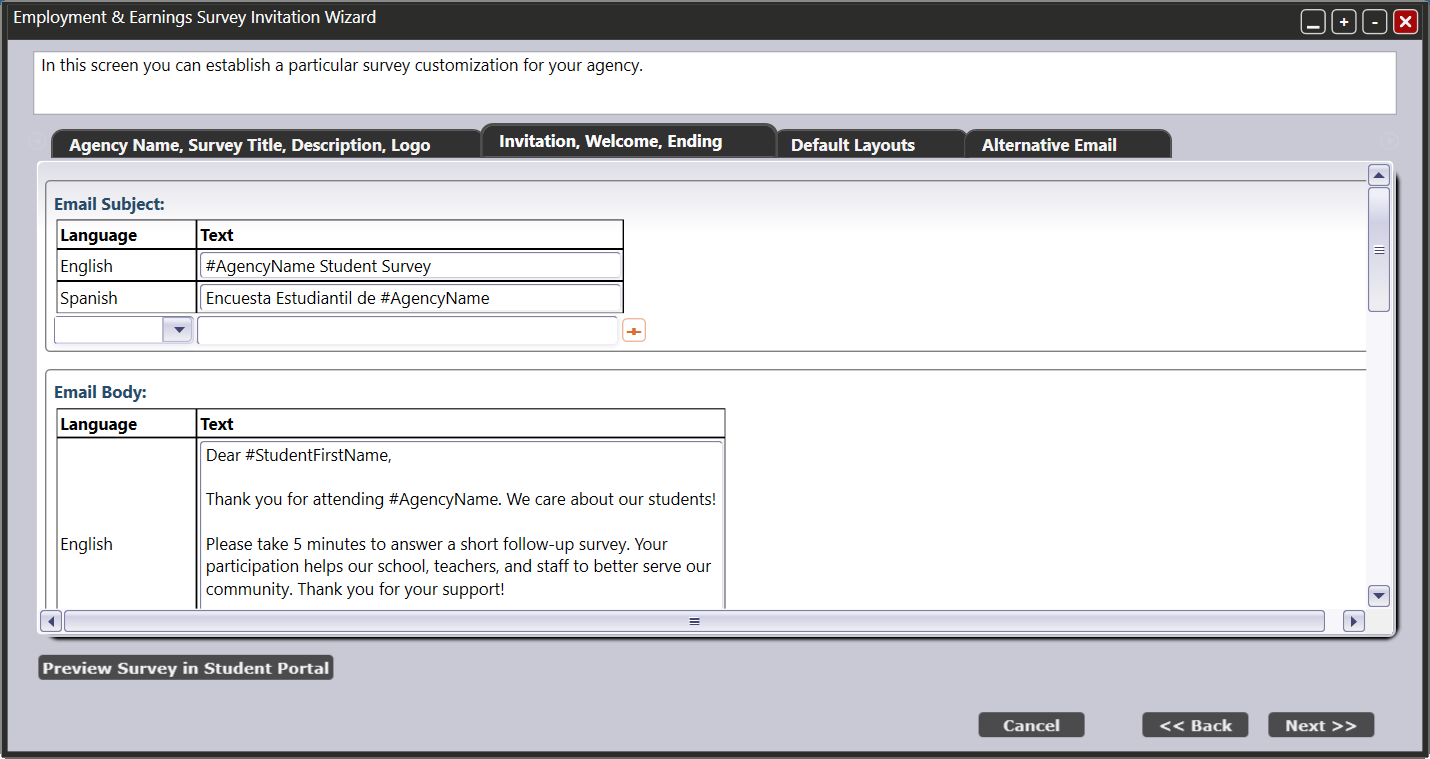 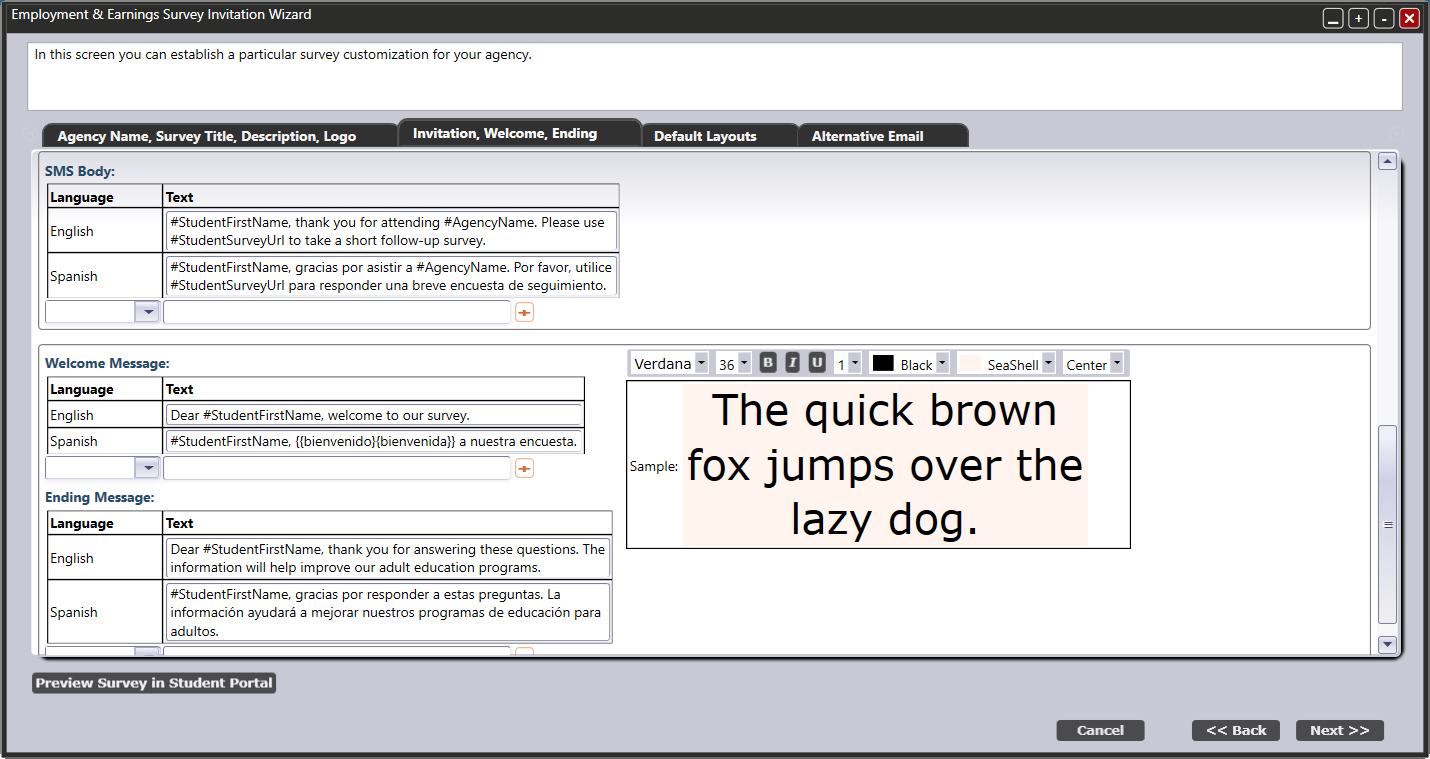 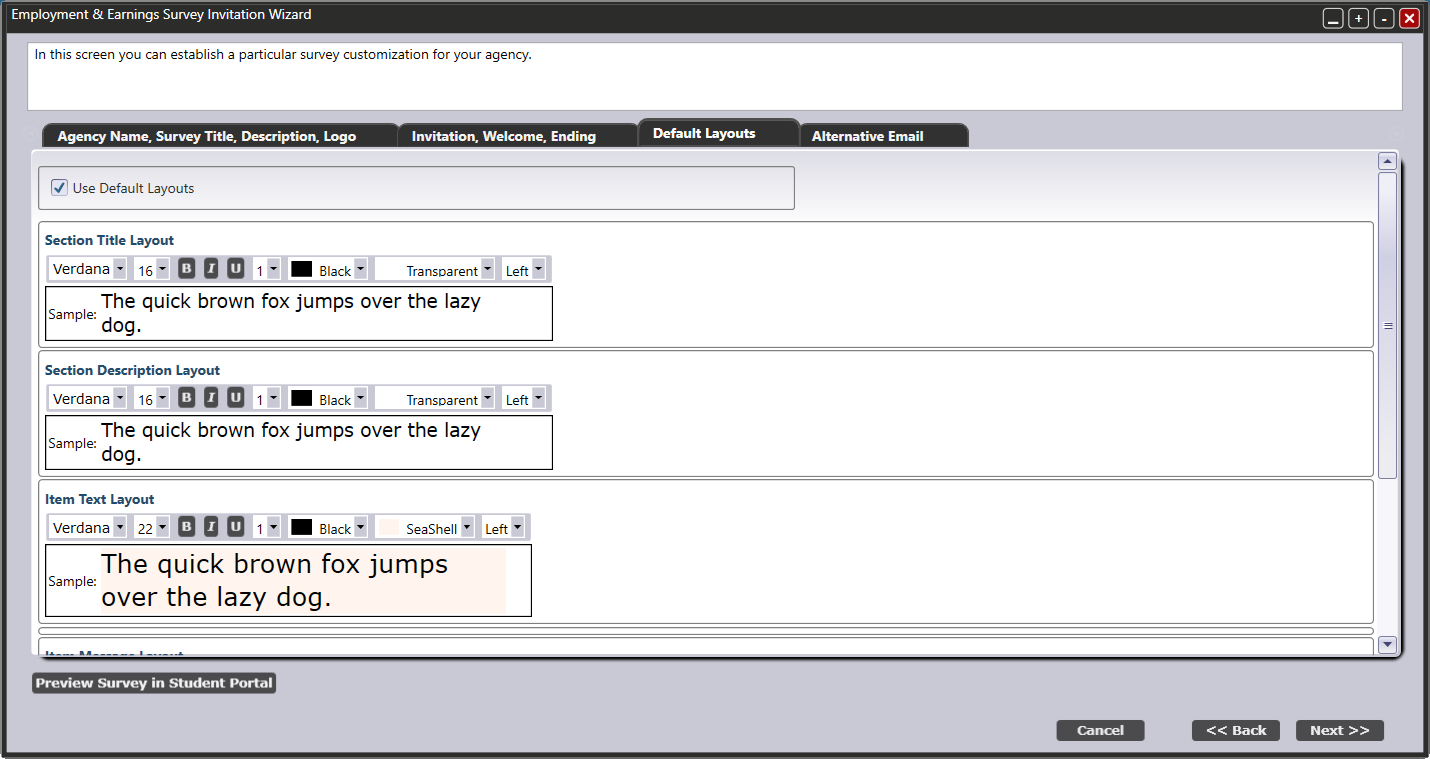 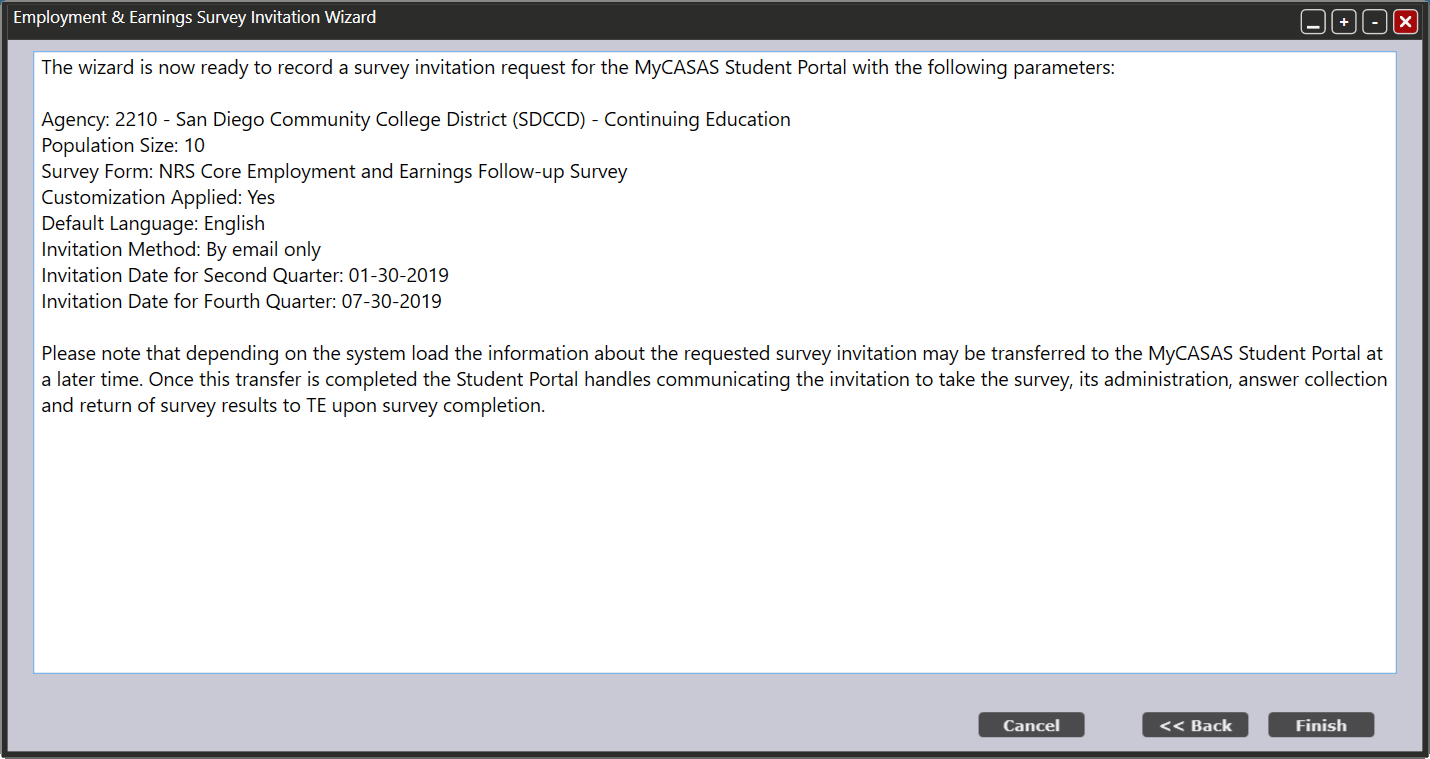 Student Portal
Taking the survey
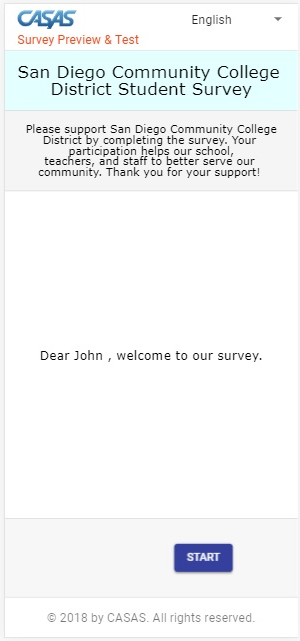 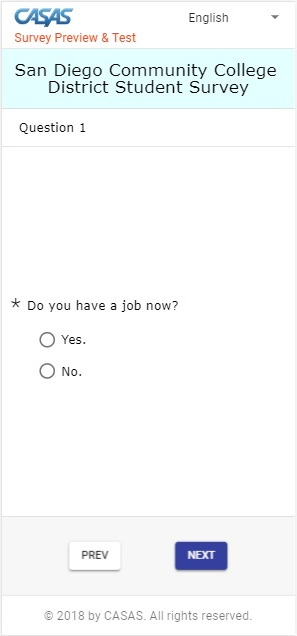 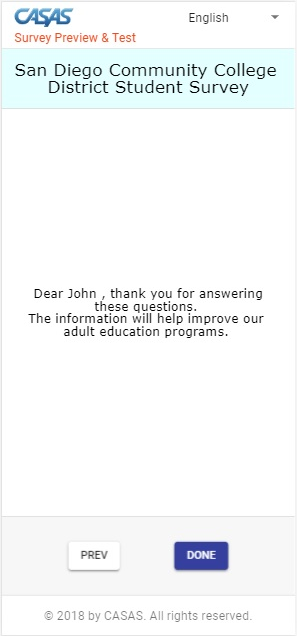 Additional Follow up Survey Webinar Dates
Tuesday Jan 15, 10am
Tuesday Jan 22, 10am
Wednesday Jan 30, 1pm  	Focus on TE features
Monday Feb 4, 1pm 	Focus on TE features
Tuesday Feb 5, 1pm (new) 	Focus on TE features
Wednesday Feb 6, 10am	 Focus on state/NRS policy
Tuesday Feb 12, 10am 	 Focus on TE features
Tuesday Feb 26 10am	Focus on TE features